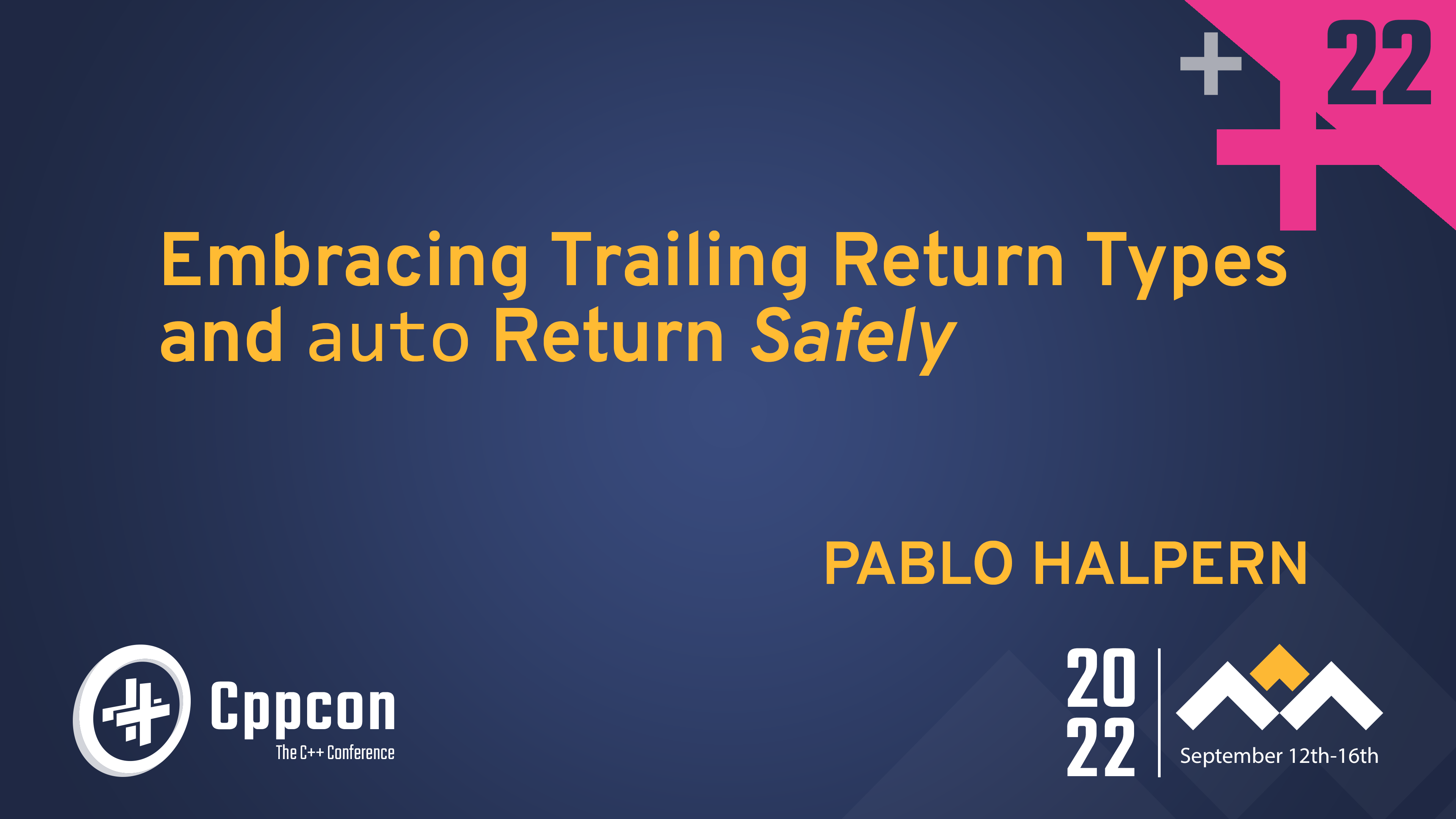 This work by Pablo Halpern is licensed under a Creative Commons Attribution 4.0 International License.
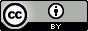 Pablo Halpern, 2022 (CC BY 4.0)
9/11/22
1
This Slide is a Joke!
Q: What do you say to a programmer on their birthday?
A: Many Happy returns!
Today’s talk is about happy (and some not-so-happy) returns.
Pablo Halpern, 2022 (CC BY 4.0)
9/11/22
2
What We’re Talking About
Trailing return type:




Deduced (auto) return type
auto square(int i) -> int
{
  return i * i;
}
auto square(int i)
{
  return i * i;
}
Pablo Halpern, 2022 (CC BY 4.0)
9/11/22
3
About Me
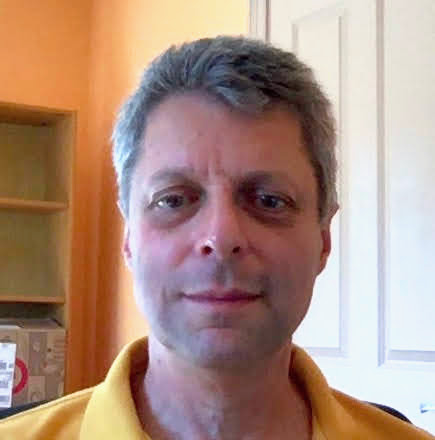 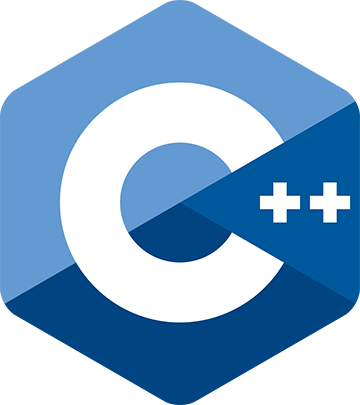 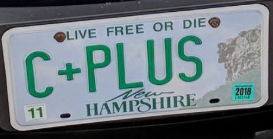 ISO C++
Independent software developer
Member of the C++ Standards Committee
Contributor to Embracing Modern C++ Safely
Eighth year presenting at CppCon (including 1st conference in 2014)
Pablo Halpern, 2021 (CC BY 4.0)
9/11/22
4
Available N	ow!
A book about modern (post-2011) C++ organized by risk of misuse:
Safe Features
Easy to use correctly and hard to misuse.
Conditionally Safe Features
Easy to use correctly but subject to misuse.
Unsafe Features
 Hard to use correctly and easy to misuse.
Each chapter is organized into C++11 and C++14 features, with mention of C++17 and C++20 along the way.
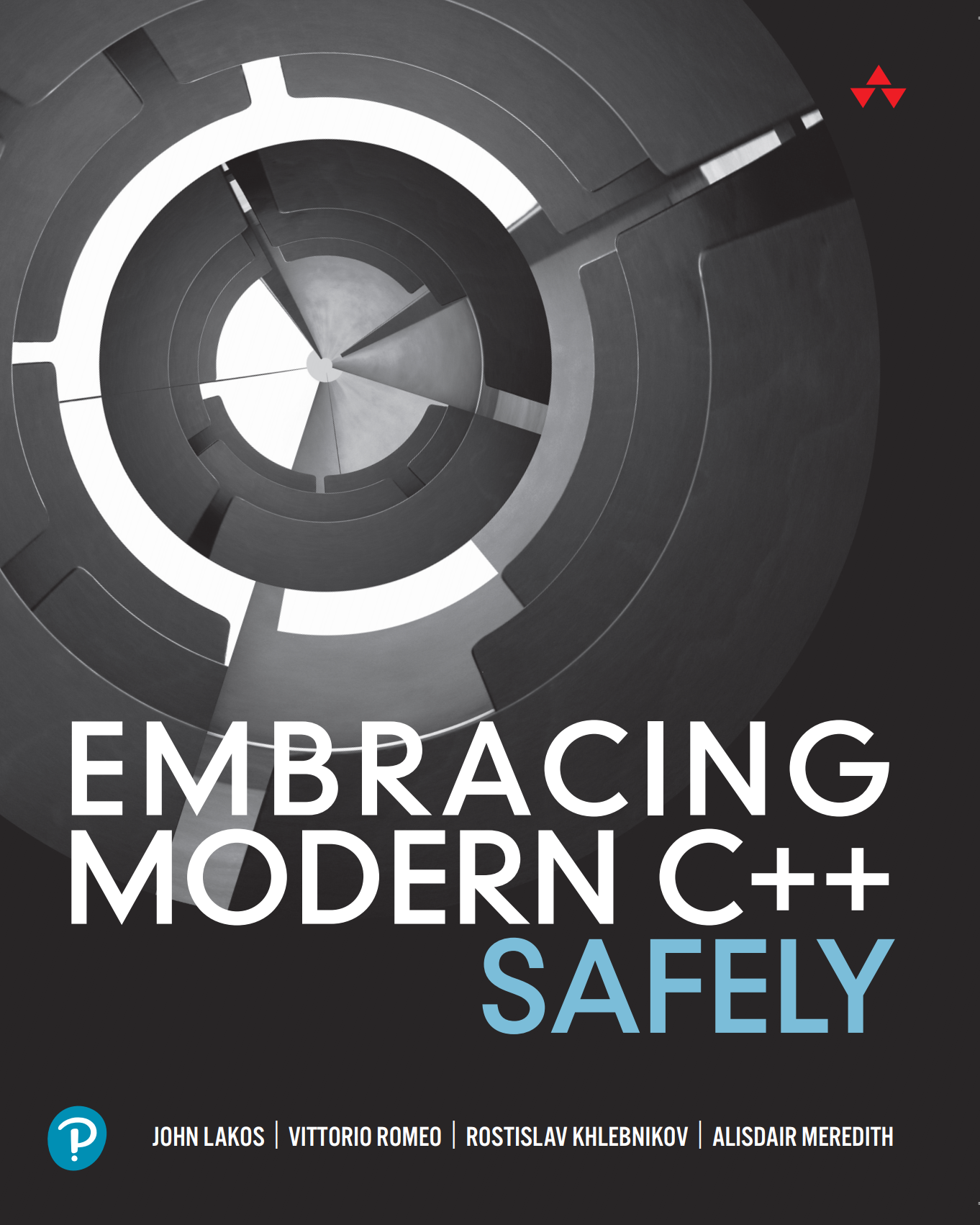 Pablo Halpern, 2021 (CC BY 4.0)
9/11/22
5
Structure of Each Feature Presentationin Embracing Modern C++ Safely
Each chapter is divided into features.  Each feature has the following structure.
Description: Thorough description of syntax, semantics, and examples of use
Use cases: Mostly realistic examples that illustrate the benefit of the feature
Potential pitfalls: Misuses of the feature that could lead to bugs or other problems
Annoyances: Shortcomings or unpleasant quirks of the feature

This talk is about two features from the book, each structured as above.
Pablo Halpern, 2022 (CC BY 4.0)
9/11/22
6
Trailing Return Types
Good things come to those who wait
Pablo Halpern, 2022 (CC BY 4.0)
9/11/22
7
Trailing Return Types
Description
Use cases
Potential pitfalls (none)
Annoyances (none)
Pablo Halpern, 2022 (CC BY 4.0)
9/11/22
8
Some Simple Examples
exactly equivalent
Leading return type
Trailing return type
Regular function
int f();
auto f() -> int;
With attributes or exceptions specifications
[[nodiscard]] int x() noexcept;
[[nodiscard]] auto x() noexcept
  -> int;
Exception specification before the ->
Function template
template <typename C>
  typename C::iterator
    last_iter(C& container);
template <typename C>
  auto last_iter(C& container)
    -> typename C::iterator;
Pablo Halpern, 2022 (CC BY 4.0)
9/12/22
9
Trailing Return for Member Functions
struct BaseClass
{
  virtual int        c()       && = 0;
  virtual const int& d() const &  = 0;
};

struct MyClass : public BaseClass
{
  auto a()          -> int;
  auto b() const    -> int;
  auto c()       && -> int        override;
  auto d() const &  -> int const& final;
};
override and final modifiers after the return type
cv and ref qualifiers before the ->
Pablo Halpern, 2022 (CC BY 4.0)
9/11/22
10
Omitting Namespace and Class Qualifiers
The definition of a function outside of the class and/or namespace in which it was declared can refer to a return type in the same scope without qualifiers.
namespace NS {
  template <typename T> class C { };
  struct S {
    using E = int;
    auto f() -> C<E>;
  };
}
Leading return type
Trailing return type
auto NS::S::f() -> C<E> {
  ...
}
NS::C<NS::S::E> NS::S::f() {
  ...
}
Pablo Halpern, 2022 (CC BY 4.0)
9/11/22
11
Using a Runtime Argument by Name
Describing a return type can be complex and error prone.



decltype gets the type right but requires std::declval to form expressions.



Direct use of argument name in trailing return type is much more direct.
template <class T>
  typename std::vector<T>::const_iterator  // Don't forget the const_!
    mid_vector(const std::vector<T>& v);
template <class T>
   decltype(std::declval<const std::vector<T>&>().begin())
    mid_vector(const std::vector<T>& v);
template <class T>
    auto mid_vector(const std::vector<T>& v) -> decltype(v.begin());
Pablo Halpern, 2022 (CC BY 4.0)
9/11/22
12
This Talk is Not about decltype...but Some Things You Need to Understand
decltype(expr) yields the type of expr, including any reference or cv qualifiers.  This behavior is usually desirable.

Sometimes, you want to discard these qualifiers, which is possible using std::remove_reference_t or std::remove_cvref_t (since C++20).


Be extra cautious of applying decltype to an id-expression (variable name).

Think carefully about whether or not you want to preserve these qualifiers in your return type!
auto f(const int *p) -> decltype(*p);    // Return type = const int&
auto f(const int *p) 
  -> std::remove_cvref_t<decltype(*p)>;  // Return type = int
auto f(const int *p) -> decltype(p);    // Return type = const int*
auto f(const int *p) -> decltype((p));  // Return type = const int*&
Pablo Halpern, 2022 (CC BY 4.0)
9/12/22
13
Trailing Return Types
Description
Use cases
Potential pitfalls (none)
Annoyances (none)
Pablo Halpern, 2022 (CC BY 4.0)
9/11/22
14
Readable Complex Return Types
Leading return type
Trailing return type
Return type is a pointer-to-function or pointer-to-class-member:


Function template return type is dependent on the result of an expression:
auto f(short s) -> double (*)(int *);
auto g(kind k) -> int (Calc::*)(int);
double (*f(short s))(int *);
int (Calc::*g(kind k))(int);
template <typename A, typename B>
auto avg(A a, B b)
  -> decltype((a + b) / 2)
{ 
  return (a + b) / 2;
}
template <typename A, typename B>
  decltype((std::declval<A>() +             std::declval<B>()) / 2)    avg(A a, B b) {  return (a + b) / 2;}
Same expression as return statement
Pablo Halpern, 2022 (CC BY 4.0)
9/11/22
15
Lambda Expressions
A leading return type cannot be specified for a lambda expression, but a trailing return type can.
// Sort even numbers ahead of odd numbers.
std::stable_sort(v2.begin(), v2.end(),
                 [](int a, int b) -> bool {
                   return a % 2 < b % 2;
                 });
Pablo Halpern, 2022 (CC BY 4.0)
9/11/22
16
Key Points
Trailing return types
Pablo Halpern, 2022 (CC BY 4.0)
9/11/22
17
Key PointsTrailing return types
Chapter 1 (safe) feature: Use as often as desired to improve your code.
Simplifies expression of complex return types and separates return-type logic from the function signature.
Provides consistency between regular function and lambda expression syntax.
No significant potential pitfalls or annoyances.
Pablo Halpern, 2022 (CC BY 4.0)
9/11/22
18
auto Return
Deduce it for me!
Pablo Halpern, 2022 (CC BY 4.0)
9/11/22
19
auto Return
Description
Use cases
Potential pitfalls
Annoyances
Pablo Halpern, 2022 (CC BY 4.0)
9/11/22
20
Syntax Through Examples
Trailing return type
auto return type
auto f(int x) { return x*3; }
auto f(int x) -> int { return x*3; }
template <typename A, typename B>
  auto avg2(A a, B b) -> auto
{ 
  return (a + b) / 2;
}
template <typename A, typename B>
  auto avg2(A a, B b)
    -> decltype((a + b) / 2)
{ 
  return (a + b) / 2;
}
alternative syntax: trailing placeholder
Return type is deduced from the return expression.
If there is no return expression, the return type is deduced as void.
auto incr(int& x) -> void { ++x; }
auto noop() -> void { return; }
auto incr(int& x) { ++x; }
auto noop() { return; }
Pablo Halpern, 2022 (CC BY 4.0)
9/11/22
21
Multiple return Statements Must Yield Exactly the Same Deduced Type
auto halve(int i) {               // Returns i/2, rounded down.
  if (i < 0) return (i – 1) / 2;  // Deduced return type is int.
  else       return i / 2;        // OK, deduced return type is also int.}
Conversions and promotions do NOT apply.



Ternary operator to the rescue!
auto trimToZero(long x) {  // Returns x, but not less than zero.
  if (x > 0) return x;     // Deduced return type is long.
  else       return 0;     // Error, deduced return type int does not match long.}
auto trimToZero(long x) {  // Returns x, but not less than zero.
  return x > 0 ? x : 0;    // OK, deduced return type is long.}
Pablo Halpern, 2022 (CC BY 4.0)
9/11/22
22
Template Parameter Type Deduction
A template parameter can be decorated to form a reference or pointer to a deduced type.



When the function is instantiated, the argument is matched with the parameter pattern.
template <typename T> void f(T  v);
template <typename T> void g(T& v);
template <typename T> void h(T* v);
const int c = 0;
f(c);  // v has type int within f().
g(c);  // v has type const int& within g().
h(&c); // v has type const int* within h().
h(c);  // ERROR: Cannot form a pointer from c.
Pablo Halpern, 2022 (CC BY 4.0)
9/11/22
23
auto Variable Type Deduction
Variables whose types are deduced with auto work much the same way as template parameters.
const int c = 0;

auto  c2 = c;  // c2 has type int.
auto& c3 = c;  // c3 has type const int&.
auto* p1 = &c; // p1 has type const int*.
auto* p2 = c;  // ERROR: Cannot form a pointer type from c.
Pablo Halpern, 2022 (CC BY 4.0)
9/11/22
24
Decorating the auto Placeholder
Just like a template parameter or auto variable, the return type can be deduced as a (cv-qualified) reference, pointer, or function type.
struct C { int v; };  C c;

auto         f0() { return c; }            // Deduce C.
auto         f1() -> auto& { return c; }   // Deduce C&.
const auto&  f2() { return c; }            // Deduce const C&.
auto&&       f3() { return c; }            // Deduce C& by reference-collapsing.
auto&&       f4() { return std::move(c); } // Deduce C&&.
const auto*  f5() { return &c; }           // Deduce const C*.
auto f6() -> auto (&)() { return f0; }     // Deduce C (&)().
auto C::*    f7() { return &C::v; }        // Deduce int C::*.
auto*        f8() { return c; }            // ERROR: Cannot deduce pointer.
auto&&       f9() { return f0(); }         // BUG: Return ref to temp var.
Pablo Halpern, 2022 (CC BY 4.0)
9/11/22
25
Deduced Conversion Operators
Conversion operators can have deduced return types:



Conversion operators cannot have the same prototype, even if they deduce different types:
struct S {
  int m_val;
  operator auto&() const { return m_val; }  // conversion to const int&
};
struct S {
  operator auto()  const& { return 0; }   // deduced conversion to int
  operator auto()  const& { return 1.0; } // ERROR: redeclaration
  operator auto()  const&&;               // OK: distinct from previous
  operator auto*() const  { return "a"; } // OK: distinct from previous
};
Pablo Halpern, 2022 (CC BY 4.0)
9/11/22
26
Syntactic Limitations
Declaration and definition must declare their return types the same way.


Disallowed deduction contexts.



Function type cannot be deduced until body has been seen.
auto f();        // declared as having deduced return type
int f() { ... }  // ERROR: Definition doesn't match declaration.
class C { virtual auto vf(); };     // ERROR: virtual function
auto il() { return { 1, 2, 3 }; }   // ERROR: initializer list
vector<auto> v();                   // ERROR: template specialization
auto f(double);               auto p1 = &f; // ERROR: type of f not yet known
auto f(double) { return 2; }  auto p2 = &f; // OK: p2 has type int (*)(double)
Pablo Halpern, 2022 (CC BY 4.0)
9/11/22
27
Advanced: decltype(auto) PlaceholderIntroduced in C++14
Initializing a variable with the auto placeholder discards the top-level cv and ref qualifiers of the expression, whereas the decltype(auto) placeholder preserves them:




The same rule applies for the placeholder used to declare a function with a deduced return type:
const float& g();
auto           f1 = g();           // float
decltype(auto) f2 = g();           // const float&
auto           f3 = std::move(f1); // float
decltype(auto) f4 = std::move(f3); // float&&
auto           g1() { return g(); } // float
decltype(auto) g2() { return g(); } // const float&
Pablo Halpern, 2022 (CC BY 4.0)
9/11/22
28
Advanced: decltype(auto) Placeholder (continued)
Decorations are not permitted.


Trailing placeholder syntax works, as well, and is the only way to use decltype(auto) with a lambda expression:
const decltype(auto)& g3();  // ERROR: Can't cv- or ref-qualify placeholder
decltype(auto)*       g4();  // ERROR: Can't form a pointer from placeholder
auto g5() -> decltype(auto);
auto f = [](int x) -> decltype(auto) { return g(); };
Pablo Halpern, 2022 (CC BY 4.0)
9/11/22
29
auto Return
Description
Use cases
Potential pitfalls
Annoyances
Pablo Halpern, 2022 (CC BY 4.0)
9/11/22
30
Complex Return TypesA simple units library
exponent for each dimension
template <int DistanceExp, int MassExp, int TimeExp>
class Unit {  // Unit in the MKS system
  double m_value;
public:
  constexpr explicit Unit(double v) : m_value(v) { }
  constexpr double value() const { return m_value; }
};

using Scalar    = Unit<0, 0, 0>;   // dimensionless value
using Meters    = Unit<1, 0, 0>;   // unit of distance = meters
using SqMeters  = Unit<2, 0, 0>;   // unit of area     = meters^2
using Kilograms = Unit<0, 1, 0>;   // unit of mass     = Kg
using Seconds   = Unit<0, 0, 1>;   // unit of time     = seconds
using Mps       = Unit<1, 0, -1>;  // unit of speed    = meters/second
Pablo Halpern, 2022 (CC BY 4.0)
9/13/22
31
Complex Return TypesA simple units library (continued)
template <int D1, int M1, int T1, int D2, int M2, int T2>
auto operator/(Unit<D1, M1, T1> u1, Unit<D2, M2, T2> u2)
{
  constexpr int D = D1 - D2;
  constexpr int M = M1 - M2;
  constexpr int T = T1 - T2;
  return Unit<D, M, T>(u1.value() / u2.value());
}

Meters  distance(100);
Seconds time(2);
auto    speed = distance / time;  // 50.0 Mps
Pablo Halpern, 2022 (CC BY 4.0)
9/11/22
32
Letting the Compiler Apply the Rules
Auto deduction allows us to leave the complexities of type promotion, conversions, and overloading to the compiler:




The alternative is often to write the expression twice:
template <typename T1, typename T2>
  auto half_interval(const T1& v1, const T2& v2) { return (v2 - v1) / 2; }

half_interval(6L, 24);             // Returns long(9).
std::vector<int> v{1, 2, 3, 4};
half_interval(v.begin(), v.end()); // Returns std::vector<int>::difference_type(2).
template <typename T1, typename T2>
  auto half_interval(const T1& v1, const T2& v2) -> decltype((v2 - v1) / 2)
    { return (v2 - v1) / 2; }
Pablo Halpern, 2022 (CC BY 4.0)
9/11/22
33
Returning a Lambda Closure
Returning a lambda requires the use of a deduced return type.





A lambda closure cannot be named, even with decltype.
// Return a single-argument functor that adds n to its argument.
template <typename T>
  auto addN(T&& n) { return [n](auto v) { return v + n; }; }

std::vector<short> vx1{1, 2, 3, 4, 5}, vx2(5);
std::transform(vx1.begin(), vx1.end(), vx2.begin(), addN(-4));
     // vx2 == {-3, -2, -1, 0, 1 }
Otherwise-identical lambdas have distinct, unique types.
template <typename T>
  auto addN(T&& n) -> decltype([n](auto v) { return v + n; })
    { return [n](auto v) { return v + n; }; }  // ERROR: return-type mismatch
Pablo Halpern, 2022 (CC BY 4.0)
9/11/22
34
Perfect Function-Return Forwarding
// Call function func with arguments args... while holding a lock on mutex m.
template <typename Func, typename... Args>
decltype(auto) threadsafeInvoke(std::mutex& m, Func&& func, Args&&... args)
{
  std::lock_guard<std::mutex> mutexLock(m);  // Execute with a mutex lock.
  return std::forward<Func>(func)(std::forward<Args>(args)...);
}
Returning the result of calling func as a decltype(auto) deduced return type yields exactly the same type as func would yield if called directly.
Pablo Halpern, 2022 (CC BY 4.0)
9/11/22
35
Delayed Return Type Deduction
TBD: This is a difficult-to-explain concept and probably too advanced for the audience
Even if the audience were sufficiently advanced, the explanation would be lengthy
The feature is fairly niche, anyway
Consider a slide naming the use case but explaining that it's too complex?  Could I sufficiently explain it to make such a slide meaningful to someone wanting to look it up?
Pablo Halpern, 2022 (CC BY 4.0)
9/11/22
36
auto Return
Description
Use cases
Potential pitfalls
Annoyances
Pablo Halpern, 2022 (CC BY 4.0)
9/11/22
37
Loss of Abstraction and Insulation
A function is abstract if its interface can be understood independent of its implementation.
The return type is part of the function's interface.
A deduced return type is closely tied to the function's implementation.
A function provides insulation if its body can be changed without recompiling its clients; i.e., the function definition is in a separate compilation unit.
As with inline functions and function templates, the body of a function with a  deduced return type must be visible at the point of invocation.
Unlike inline functions, the implementation cannot be moved into a separate compilation unit simply by removing the inline keyword.
Pablo Halpern, 2022 (CC BY 4.0)
9/11/22
38
Loss of Clarity
Functions with deduced return types are simply harder to read.
The implementation must be understood for the human to deduce the return type.
When recursion or forwarding to another function occurs, chasing down the return type can be especially difficult.
Pablo Halpern, 2022 (CC BY 4.0)
9/11/22
39
Mitigating the Loss of Abstraction, Insulation, and Clarity
Whenever reasonable, use a defined return type.
Keep functions with deduced return types very short, so that the return type is obvious.
Document the function carefully, so that reading the implementation is unnecessary to understand its meaning.
Describe the qualities of a complex return type; e.g., “The return value is a pointer-like object that supports postfix operator++.”
A function having a deduced return type that is documented using conceptual language may be even more abstract than one having a defined return type. 
Many functions with defined return types can benefit from this approach, too.
Pablo Halpern, 2022 (CC BY 4.0)
9/11/22
40
Refactoring Errors
These two functions do not have the same meaning!






A defined return type of decltype(expression) preserves expression’s value category (non-reference, lvalue reference, or rvalue reference).
A deduced return type declared as auto discards the value category of the return expression.
template <typename Iter>
auto mid(Iter b, Iter e) 
{
  return *(b + (e - b) / 2);
}

extern std::vector<int> v;
mid(v.begin(), v.end());
template <typename Iter>
auto mid(Iter b, Iter e) 
  -> decltype(*(b + (e - b) / 2)) {
  return *(b + (e - b) / 2);
}

extern std::vector<int> v;
mid(v.begin(), v.end());
Returns int&
Returns int
Pablo Halpern, 2022 (CC BY 4.0)
9/11/22
41
Mitigating Refactoring Errors
Be very clear whether you intend to preserve top-level references.
For deduced return types,
use decltype(auto) to preserve the return expression’s value category
use auto& or auto&& to always return a reference

For defined return types that use decltype, use std::remove_reference_t or std::remove_cvref_t (since C++20) to remove top-level references.
template <typename Iter> decltype(auto) mid(Iter b, Iter e) { ... }
template <typename Iter> auto& mid(Iter b, Iter e) { ... }
template <typename Iter> auto mid(Iter b, Iter e)
  -> std::remove_reference_t<decltype(*(b + (e - b) / 2))>
Pablo Halpern, 2022 (CC BY 4.0)
9/11/22
42
auto Return
Description
Use cases
Potential pitfalls
Annoyances
Pablo Halpern, 2022 (CC BY 4.0)
9/11/22
43
Return-order Sensitivity for RecursionPart 1: Runtime recursion
The return type is deduced from the first return statement in the function body; all other return statements must return the same type.
For recursive functions, the base case must come first.



Putting the recursive invocation first makes would-be equivalent code incorrect.
auto factorial(int n) {
  if (n <= 1) return 1;                    // OK: Deduces int.
  else return n * factorial(n - 1);        // OK: Return type is known.
}
auto factorial(int n) {
  if (n > 1) return n * factorial(n - 1);  // ERROR: return used before deduced
  else return 1;                           // too late; error already occurred
}
Pablo Halpern, 2022 (CC BY 4.0)
9/11/22
44
Return-order Sensitivity for Recursion Part 2: Compile-time recursion
Compile-time (template) recursion requires the base-case overload or specialization to come first.
// Sum a sequence of values.

// base-case overload (for one value)
template <typename T>
  constexpr auto sum(T v) { return v; }

// recursive overload (for two or more values)
template <typename T0, typename... T>
  constexpr auto sum(T0 v0, T... v) { return v0 + sum(v...); }
Pablo Halpern, 2022 (CC BY 4.0)
9/11/22
45
No SFINAE on Return Type
overload ignored if expression is not valid
Template programming sometimes depends on substitution failures to quietly remove a function from the overload set.
template <typename T> // overload 1 (preferred)
  auto printImp(const T& v, int) -> decltype(v.print()) { return v.print(); }

template <typename T> // overload 2 (fallback)
  auto printImp(const T& v, ...) -> void                { std::cout << v; }

template <typename T> void print(const T& v) { printImp(v, 0); }

struct S { void print() const { std::cout << "PRINT S"; } };

print(S{});      // OK: Overload 1 is a better match.
print("hello");  // OK: Overload 1 substitution failure; overload 2 called.
Pablo Halpern, 2022 (CC BY 4.0)
9/11/22
46
No SFINAE on Return Type(continued)
hard error when expression is not valid
Substitution failures occur during overload resolution. Return-type deduction occurs after overload resolution selects a function, too late for SFINAE.
template <typename T> // Overload 1 (always called)
  auto printImp(const T& v, int)                        { return v.print(); }

template <typename T> // Overload 2 (never called)
  auto printImp(const T& v, ...)                        { std::cout << v; }

template <typename T> void print(const T& v) { printImp(v, 0); }

struct S { void print() const { std::cout << "PRINT S"; } };

print(S{});      // OK:    Overload 1 is called successfully.
print("hello");  // ERROR: Overload 1 is chosen but fails to compile.
Pablo Halpern, 2022 (CC BY 4.0)
9/11/22
47
Key Points
auto return
Pablo Halpern, 2022 (CC BY 4.0)
9/11/22
48
Key Pointsauto return
Chapter 3 (unsafe) feature: Use with caution.
Used correctly, auto return can make code clearer and more concise.
Used incorrectly, auto return can obfuscate code and cause maintenance headaches.
Be cognizant of the differences between auto, decltype(auto), auto&, etc.
Just because a return type declaration repeats the return expression does not mean you should use auto return.
Sometimes the code is clearer with the repetition.
Deduced return types impede abstraction and insulation.
When in doubt, do without.
Pablo Halpern, 2022 (CC BY 4.0)
9/11/22
49
Questions?
Pablo Halpern, 2022 (CC BY 4.0)
9/11/22
50
typename not needed
Leading return type
Trailing return type
code
code
Pablo Halpern, 2022 (CC BY 4.0)
9/11/22
51
12345678901234567890123456789012345678901234567890123456789012345678901234567890
Pablo Halpern, 2022 (CC BY 4.0)
9/11/22
52